Task Group bfMeeting agenda, December teleconference 2024
Date: 2024-12-18
Author:
IEEE 802.11 Task Group bfWLAN Sensing
Chair:	Tony Xiao Han (Huawei)
			Vice Chair: 	Sang Kim (LG Electronics)
 					Assaf Kasher (Self)
			 Secretary: 	Leif Wilhelmsson (Ericsson)
		Technical Editor:	Claudio Da Silva (Meta Platforms)
Abstract
This presentation contains the IEEE 802.11 Task Group bf agenda items for the meetings on 

Dec 	  19 (Thursday)	22：00 - 00:00 ET

Jan 	    7 (Tuesday)	 9：00 - 11:00 ET
Meeting Protocol, Attendance, Voting & Document Status
Please announce your affiliation when you first address the group during a meeting slot
Cell Phones to be silent or Off
Attendance recording procedures
https://imat.ieee.org/attendance 
Documentation
http://mentor.ieee.org
Use “TGbf” for submission
If you plan to make a submission, be sure it does not contain company logos or advertising
Documents are prepared by individuals, not companies
Questions on Voting status, Ballot pool, Access to Reflector, Documentation,  Member’s Area
Contact Jon Rosdahl –  jrosdahl@ieee.org
Patent Policy and logistics
Following 9 slides
Participants have a duty to inform the IEEE
Participants shall inform the IEEE (or cause the IEEE to be informed) of the identity of each holder of any potential Essential Patent Claims of which they are personally aware if the claims are owned or controlled by the participant or the entity the participant is from, employed by, or otherwise represents

Participants should inform the IEEE (or cause the IEEE to be informed) of the identity of any other holders of potential Essential Patent Claims

Early identification of holders of potential Essential Patent Claims is encouraged
Slide #1
Ways to inform IEEE
Cause an LOA to be submitted to the IEEE-SA (patcom@ieee.org); or

Provide the chair of this group with the identity of the holder(s) of any and all such claims as soon as possible; or

Speak up now and respond to this Call for Potentially Essential Patents

If anyone in this meeting is personally aware of the holder of any patent claims that are potentially essential to implementation of the proposed standard(s) under consideration by this group and that are not already the subject of an Accepted Letter of Assurance, please respond at this time by providing relevant information to the WG Chair
Slide #2
Other Guideline for IEEE WG meetings
All IEEE-SA standards meetings shall be conducted in compliance with all applicable laws, including antitrust and competition laws. 
Don’t discuss the interpretation, validity, or essentiality of patents/patent claims. 
Don’t discuss specific license rates, terms, or conditions.
Relative costs of different technical approaches that include relative costs of patent licensing terms may be discussed in standards development meetings. 
Technical considerations remain the primary focus
Don’t discuss or engage in the fixing of product prices, allocation of customers, or division of sales markets.
Don’t discuss the status or substance of ongoing or threatened litigation.
Don’t be silent if inappropriate topics are discussed … do formally object.
---------------------------------------------------------------   
For more details, see IEEE-SA Standards Board Operations Manual, clause 5.3.10 and Antitrust and Competition Policy: What You Need to Know at http://standards.ieee.org/develop/policies/antitrust.pdf
Slide #3
Patent related information
The patent policy and the procedures used to execute that policy are documented in the:
IEEE-SA Standards Board Bylaws (http://standards.ieee.org/develop/policies/bylaws/sect6-7.html#6)  
IEEE-SA Standards Board Operations Manual (http://standards.ieee.org/develop/policies/opman/sect6.html#6.3)
Material about the patent policy is available at http://standards.ieee.org/about/sasb/patcom/materials.html
If you have questions, contact the IEEE-SA Standards Board Patent Committee Administrator at patcom@ieee.org
Slide #4
IEEE SA Copyright Policy
By participating in this activity, you agree to comply with the IEEE Code of Ethics, all applicable laws, and all IEEE policies and procedures including, but not limited to, the IEEE SA Copyright Policy. 

Previously Published material (copyright assertion indicated) shall not be presented/submitted to the Working Group nor incorporated into a Working Group draft unless permission is granted. 
Prior to presentation or submission, you shall notify the Working Group Chair of previously Published material and should assist the Chair in obtaining copyright permission acceptable to IEEE SA.
For material that is not previously Published, IEEE is automatically granted a license to use any material that is presented or submitted.
Slide #5
IEEE SA Copyright Policy
The IEEE SA Copyright Policy is described in the IEEE SA Standards Board Bylaws and IEEE SA Standards Board Operations Manual
IEEE SA Copyright Policy, see 	Clause 7 of the IEEE SA Standards Board Bylaws 	https://standards.ieee.org/about/policies/bylaws/sect6-7.html#7	Clause 6.1 of the IEEE SA Standards Board Operations Manual	https://standards.ieee.org/about/policies/opman/sect6.html
IEEE SA Copyright Permission
https://standards.ieee.org/content/dam/ieee-standards/standards/web/documents/other/permissionltrs.zip
IEEE SA Copyright FAQs
http://standards.ieee.org/faqs/copyrights.html/
IEEE SA Best Practices for IEEE Standards Development 
http://standards.ieee.org/develop/policies/best_practices_for_ieee_standards_development_051215.pdf
Distribution of Draft Standards (see 6.1.3 of the SASB Operations Manual)
https://standards.ieee.org/about/policies/opman/sect6.html
Slide #6
Participant behavior in IEEE-SA activities is guided by the IEEE Codes of Ethics & Conduct
All participants in IEEE-SA activities are expected to adhere to the core principles underlying the:
IEEE Code of Ethics
IEEE Code of Conduct
The core principles of the IEEE Codes of Ethics & Conduct are to:
Uphold the highest standards of integrity, responsible behavior, and ethical and professional conduct
Treat people fairly and with respect, to not engage in harassment, discrimination, or retaliation, and to protect people's privacy.
Avoid injuring others, their property, reputation, or employment by false or malicious action
The most recent versions of these Codes are available at
http://www.ieee.org/about/corporate/governance
Slide #7
Participants in the IEEE-SA “individual process” shall act independently of others, including employers
The IEEE-SA Standards Board Bylaws require that “participants in the IEEE standards development individual process shall act based on their qualifications and experience”
This means participants:
Shall act & vote based on their personal & independent opinions derived from their expertise, knowledge, and qualifications
Shall not act or vote based on any obligation to or any direction from any other person or organization, including an employer or client, regardless of any external commitments, agreements, contracts, or orders
Shall not direct the actions or votes of other participants or retaliate against other participants for fulfilling their responsibility to act & vote based on their personal & independently developed opinions
By participating in standards activities using the “individual process”, you are deemed to accept these requirements; if you are unable to satisfy these requirements then you shall immediately cease any participation
Slide #8
IEEE-SA standards activities shall allow the fair &equitable consideration of all viewpoints
The IEEE-SA Standards Board Bylaws (clause 5.2.1.3) specifies that “the standards development process shall not be dominated by any single interest category, individual, or organization”
This means no participant may exercise “authority, leadership, or influence by reason of superior leverage, strength, or representation to the exclusion of fair and equitable consideration of other viewpoints” or “to hinder the progress of the standards development activity”
This rule applies equally to those participating in a standards development project and to that project’s leadership group
Any person who reasonably suspects that dominance is occurring in a standards development project is encouraged to bring the issue to the attention of the Standards Committee or the project’s IEEE-SA Program Manager
Slide #9
Required notices
Patent FAQ 
http://standards.ieee.org/board/pat/faq.pdf 
Disclosure of Affiliation
http://standards.ieee.org/faqs/affiliationFAQ.html
Anti-Trust Guidelines 
http://standards.ieee.org/resources/antitrust-guidelines.pdf
Code of Ethics
http://www.ieee.org/web/membership/ethics/code_ethics.html  
IEEE 802.11 Working Group Operations Manual 
https://mentor.ieee.org/802.11/dcn/14/11-14-0629-22-0000-802-11-operations-manual.docx
Agenda items on Dec 19 (Thursday)
Notes:  
Docs in green have been presented.
Docs in red have been withdrawn.
Docs in black have NOT been presented.
Docs in blue were presented but need more discussion or deferred
Call the meeting to order
Patent policy and logistics
TGbf Timeline
Call for contribution
Teleconference Times
Presentation of submissions

2nd SA Ballot Recirculation (D6.0) CR Status






Any other business
?
Adjourn
TGbf Timeline
PAR approved				Sep 2020
First TG meeting			Oct 2020
Comment Collection (D0.1)		Jan 2022Mar 2022  April 2022
Initial Letter Ballot (D1.0)		Jul 2022 Sep 2022 Nov 2022 Jan 2023
Recirculation LB (D2.0)			Jan 2023  Mar 2023  July 2023
Recirculation LB (D3.0)			May 2023  Nov 2023
Conditional EC Approval–SA Ballot	Mar 2024
Recirculation LB (D4.0)			July 2023 à Jan 2024à Apr 2024
SA  Ballot pool formation      		Apr 2024
Initial SA Ballot (D4.0)			Sep 2023 à Mar 2024à May 2024
1st SA Ballot Recirculation (D5.0)		Sep 2024
2nd SA Ballot Recirculation (D6.0)	Jan  2025
3rd SA Ballot Recirculation (D7.0)		Mar 2025
Final 802.11 WG approval		July 2024à Jan 2025à Mar 2025
802 EC approval			July 2024à Jan 2025à Mar 2025
RevCom and SASB approval		Sep 2024à Mar 2025à Jun 2025
PAR modification approved by the WG	Nov 2023
802EC approval 		Mar 2024
NesCom/SASB approval		Mar 2024
Call for contribution
Call for submissions for the following topics
Technology and standardization gaps to support WLAN sensing
Proposed Draft Text, comment resolution 
Other?
2nd SA Ballot Recirculation (D6.0)
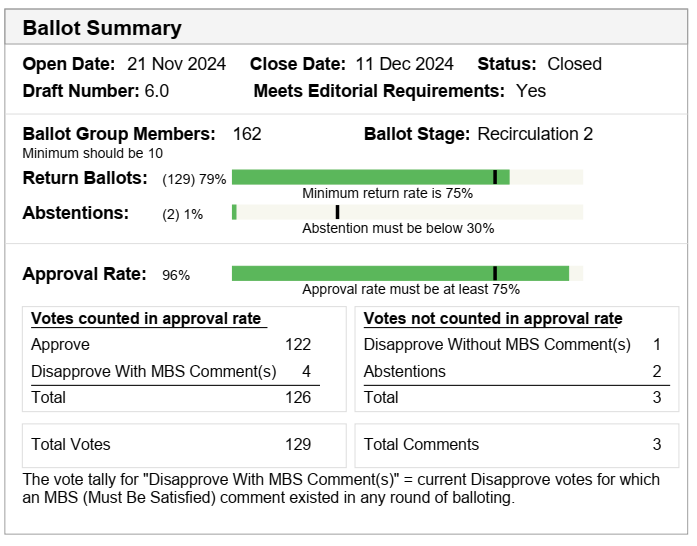 2nd SA Ballot Recirculation (D6.0) CR Status
Comment resolution for D6.0 (2nd SA Ballot Recirculation comments)
100% of all comments are now resolved or marked as “ready for motion” 
(3/3, Please refer to the figure)
Teleconference Times (plan after November Plenary)
Confirmed:
Dec 	  19 (Thursday)	22：00 - 00:00 ET


Jan 	    7 (Tuesday)	 9：00 - 11:00 ET
3 Nov 2024 - Daylight Saving Time Ends (US)
Sunday, 3 November 2024, 02:00:00 clocks are turned backward 1 hour to Sunday, 3 November 2024, 01:00:00 local standard time instead.
** Note: 
When conflict with CAC, the call may be changed. 
        ()
Thursday 23:00 - 01:00am ET (Thursday 20：00  – 22:00 PT, Friday 11am-13:00 in China, Friday 6am-8am in Israel, Friday 5am – 7am in Central Europe), and Sang Kim will help to take the minutes for these slots.
F2F meeting
January Interim 2025, to be Confirmed:
Teleconference Times (plan after January Interim)
To be Confirmed:
3 Nov 2024 - Daylight Saving Time Ends (US)
Sunday, 3 November 2024, 02:00:00 clocks are turned backward 1 hour to Sunday, 3 November 2024, 01:00:00 local standard time instead.
** Note: 
When conflict with CAC, the call may be changed. 
        ()
Thursday 23:00 - 01:00am ET (Thursday 20：00  – 22:00 PT, Friday 11am-13:00 in China, Friday 6am-8am in Israel, Friday 5am – 7am in Central Europe), and Sang Kim will help to take the minutes for these slots.
F2F meeting
March Plenary 2025, to be Confirmed:
Motions on 
Dec 	  19 (Thursday)	22：00 - 00:00 ET
Motion 602
Move to approve resolutions to the following CIDs listed in the following document and incorporate the text changes into the latest TGbf draft:
CIDs: R2-2, R2-3, R2-4
as specified in doc.: 11-24/2091r1

Move: Claudio da Silva 		Second: Sang Kim
Result: Approved by unanimous consent

Note：  
Related document: 11-24/2091r1
SP Result: Unanimous consent
Motion 603: P802.11bf third recirculation SA ballot
Having approved comment resolutions for all of the comments received from the second recirculation SA ballot on P802.11bf D6.0, as contained in document 11-24/2091r1,
https://mentor.ieee.org/802.11/dcn/24/11-24-2091-01-00bf-sa-2nd-recirc-comments.xlsx
Instruct the editor to prepare P802.11bf D7.0 incorporating these resolutions and,
Approve a 10 day SA Recirculation Ballot asking the question “Should P802.11bf D7.0 be forwarded to RevCom?”

Moved: Claudio da Silva 	  Seconded: Sang Kim
Result: Approved by unanimous consent

Note：
[Speaker Notes: Motion Passes (Y,  N,  A)
Could ask for     Approved by unanimous consent]
Backup
Motion
Move to approve resolutions to the following CIDs listed in the following document and incorporate the text changes into the latest TGbf draft:
CIDs:
as specified in doc.:

Move: 		Second:
Result:


Note：  
Related document
SP Result: Unanimous consent
SP Motion xx
SP (PDT):
Do you support including the text proposed in the following document into the IEEE 802.11bf draft amendment?
DCN + title

Motion (PDT):
Move to include the text proposed in the following document into the IEEE 802.11bf draft amendment:
DCN + title

SP (CR):
Do you agree to resolve the following CIDs listed in the following document and incorporate the text changes into the latest TGbf draft?
CID, in DCN + title

Motion (CR):
Move to approve resolutions to the following CIDs listed in the following document and incorporate the text changes into the latest TGbf draft:
CID, in DCN + title